Housing Service Plan
2,990

  
1,700?
£72.9 
million
6%
3 x 0°c
371
56 days
1.48%
£674,600
24.3%

  
6.4%
4.75%
220

  
174
5 years
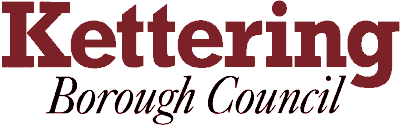 Housing Service Plan
Introduce new Keyways allocations scheme
Simplify tenancy sign-up arrangements 
Devise new asset management strategy
New repair priorities
More planned and cyclical maintenance
Review procedures for managing capital projects
Prepare for the Homes for the Future programme in 2014/15
Introduce flexible fixed term tenancies for new tenants
Tackle tenancy fraud
Improve advice and practical support for tenants affected by welfare reform 
Review the role and purpose of sheltered housing
Pilot the regular cleaning of communal areas
Introduce a range of measures to tackle condensation
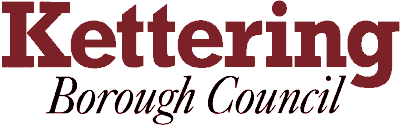